Κεφ. 31 Η ανάκτηση της Πόλης από τον Μιχαήλ Η΄, τον Παλαιολόγο
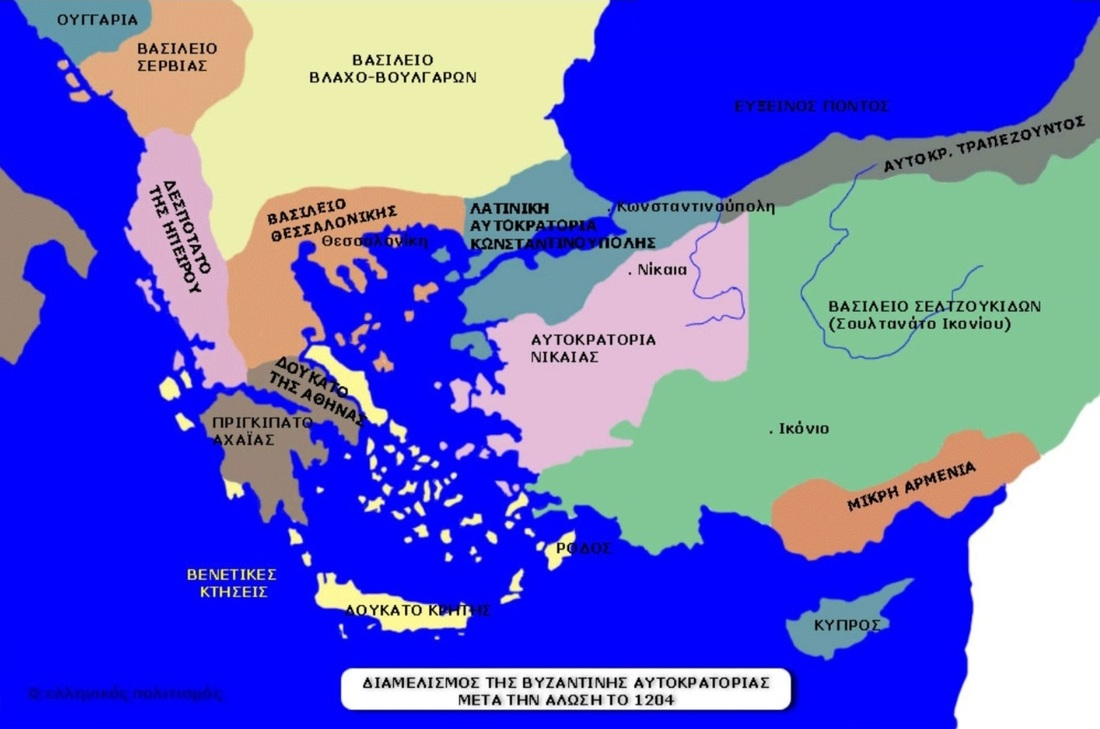 Τι έκανε ο Μιχαήλ Παλαιολόγος για να ελευθερώσει την Κωνσταντινούπολη;
Ο Μιχαήλ Παλαιολόγος, που ήταν αυτοκράτορας Νίκαιας, είχε δώσει εντολή να παρακολουθούν νύχτα μέρα την Πόλη αναζητώντας τρόπο για να την καταλάβουν από τους Φράγκους.
Συνεργάστηκε με τους Γενουάτες (Γένοβα: ανταγωνίστρια πόλη της Βενετίας) που είχαν ισχυρό ναυτικό και 
Υποσχέθηκε να τους παραχωρήσει εμπορικά προνόμια αν έπαιρνε ξανά την Πόλη.
Πώς κατάφερε να την ξαναπάρει;
57 χρόνια μετά την άλωση της Πόλης από τους Φράγκους η τύχη χαμογέλασε στον Μιχαήλ Παλαιολόγο. Ο στρατηγός του Αλέξιος Στρατηγόπουλος  από μια αφύλακτη πύλη κατάφερε να μπει στην Πόλη το καλοκαίρι του 1261και να την καταλάβει χωρίς καμία αντίσταση από τους Φράγκους.  
Έτσι, ο Μιχαήλ Παλαιολόγος στέφθηκε αυτοκράτορας στον ναό της Αγίας Σοφίας από τον Πατριάρχη Αρσένιο.
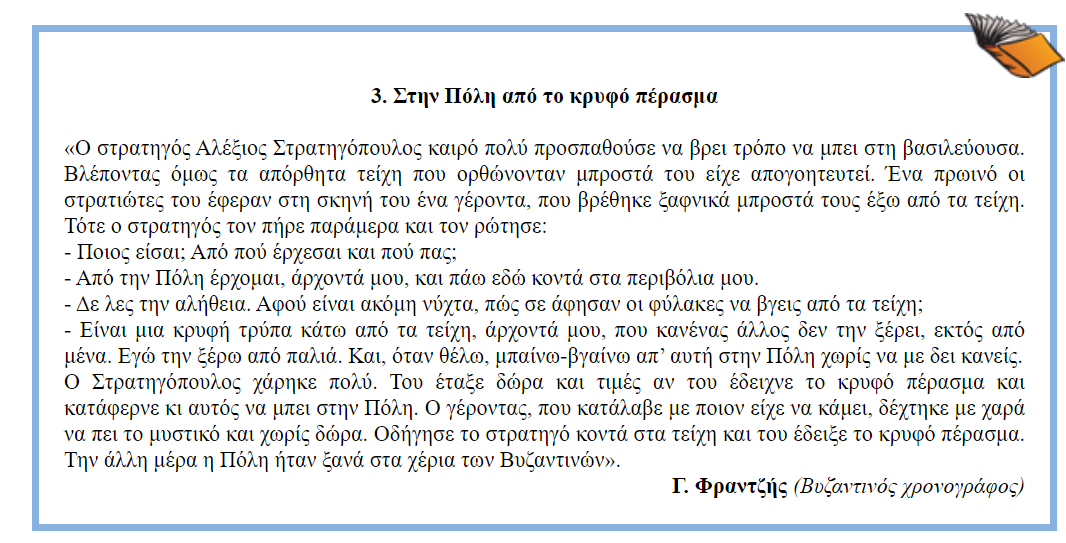 Τι αποτελέσματα είχε η κατάκτηση της Κωνσταντινούπολης από τους Φράγκους;
Οι Φράγκοι μισητοί και ανεπιθύμητοι από τους κατοίκους της Κωνσταντινούπολης 
Άδειασαν τα ταμεία του κράτους.
Κατέστρεψαν κτήρια, 
έργα τέχνης λεηλατήθηκαν και μεταφέρθηκαν στη Δύση
Η χριστιανική πίστη κλονίστηκε
Ποιες είναι οι νέες απειλές με τις οποίες έρχονται αντιμέτωποι οι Βυζαντινοί;
Η Κωνσταντινούπολη έμεινε χωρίς συμμάχους
Στην Ανατολή παραμόνευαν νέα τουρκικά φύλα
Στο Βορρά απειλούσαν Σέρβοι και Βούλγαροι
Στη Δύση Φράγκοι και Βενετοί

Η αυτοκρατορία εξέπεμπε τις τελευταίες αναλαμπές της πριν από την τελική της πτώση.
ΝΕΑ ΣΥΝΟΡΑ ΤΗΣ ΑΥΤΟΚΡΑΤΟΡΙΑΣ Φωτόδεντρο
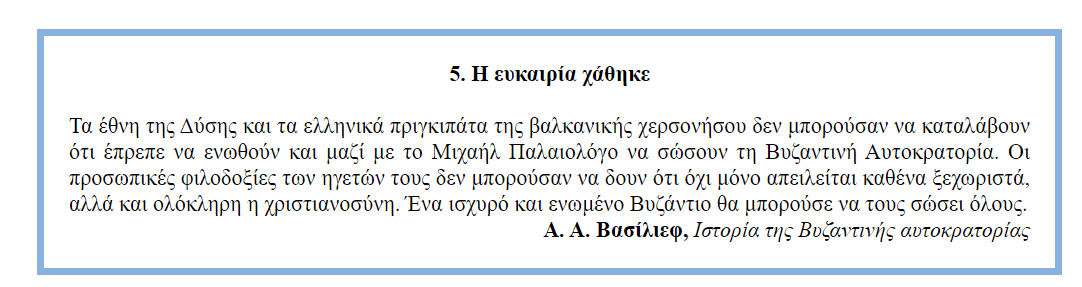